Chemical (Intramolecular) Bonding
Review of the Periodic Table
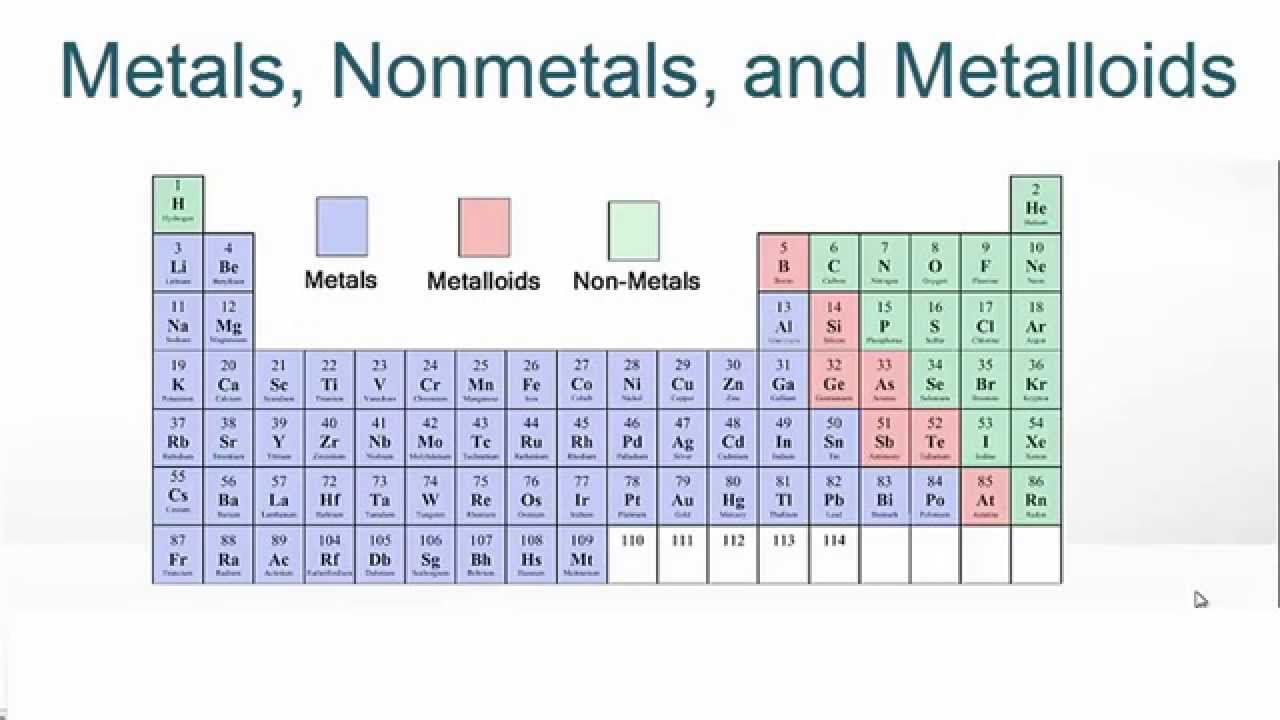 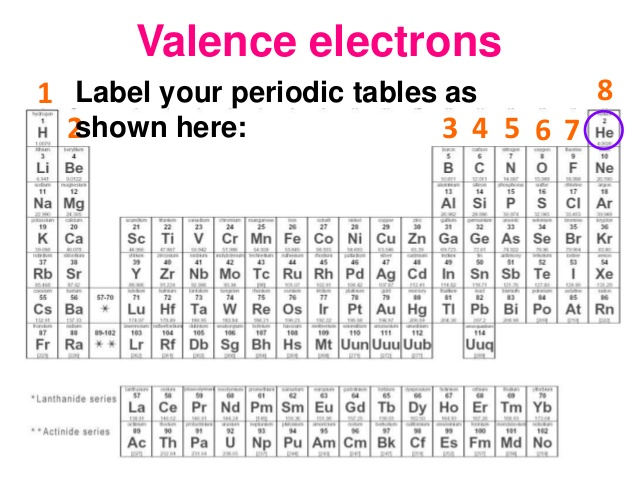 Review of Valence Electrons
Types of Chemical Bonds
There are 3 forms of chemical bonding: 
IONIC: Occurs between a metal and a nonmetalComplete transfer of 1 or more valence electrons from one atom to another (One loses electrons that the other gains, forming oppositely charged ions that attract one another)
COVALENT: Occurs between two nonmetalsSome valence electrons are shared between atoms
METALLIC: Occurs between two metalsA sea of electrons that can hold metals together

*Most bonds are somewhere between ionic and covalent
Covalent Bonds
Covalent bonds are formed by sharing electrons. Two atoms with strong electronegativity attract the same electron to their nucleus.
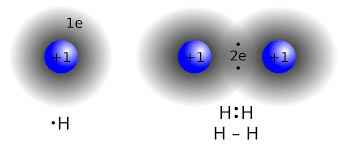 Properties of Covalent Molecules
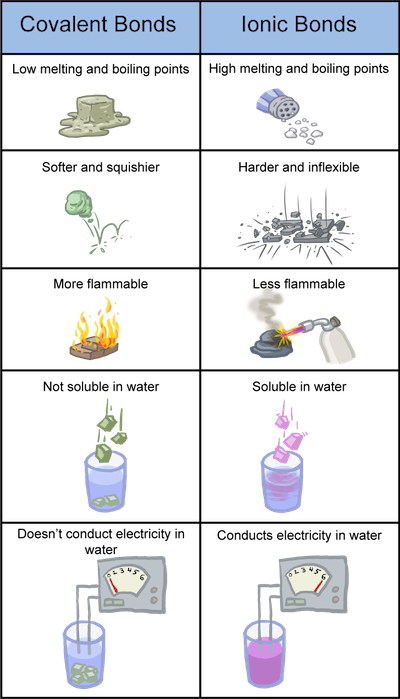 Low melting and boiling points
Most are liquids or gases at room temperature  
Do not conduct electricity when molten or dissolved in water
Generally, weaker bonds than ionic compounds
Lewis Dot Structures: Covalent Bonds
Covalent Bonds: sharing of some valence e- between nonmetals until 			      all atoms obey the Octet Rule (have 8 valence e-)
Nonpolar Covalent – Atoms share electrons equally (no charges)
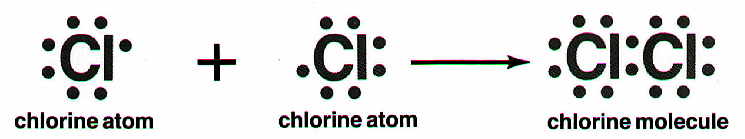 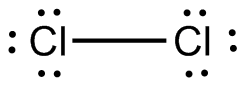 Lewis Dot Structures: Covalent Bonds
-
+
+
Covalent Bonds: sharing of some valence e- between nonmetals until 			      all atoms obey the Octet Rule (have 8 valence e-)
Polar Covalent – Atoms share electrons unequally (partial charges)
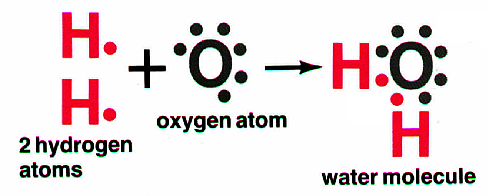 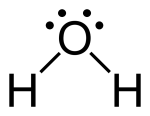 The type of bond can also be determined by examining the difference in electronegativity between the atoms.
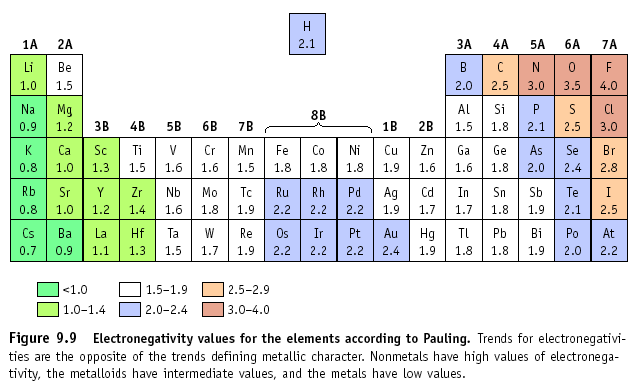 Determining Types of Bonds
If the difference in electronegativity is between:
1.7 to 4.0:  Ionic
0.3 to 1.7:  Polar Covalent
0.0 to 0.3:  Non-Polar Covalent
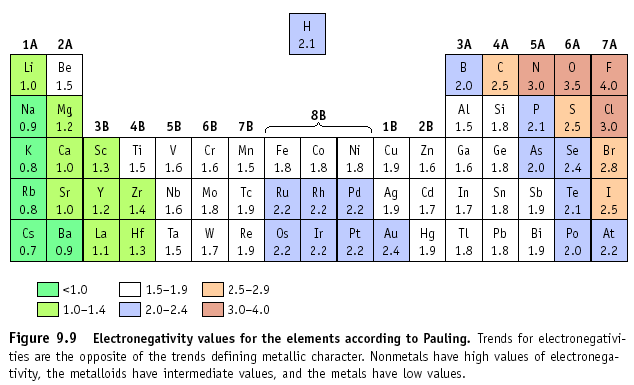 Example:  H2O
H = 2.1, O = 3.5
Difference is 1.4, so
this is a polar covalent bond!
Question Time!
Draw the covalent bonding for the following: 

PCl3						SiCl2					H2

Cl2							SiS2					PH3

SCl2						Al2O3					NCl3